DIGITAL ROADSIDE
Invercargill
Tay (SH1) and Dee (SH6) - Invercargill
PANEL ID: INVELED01
Orientation:Physical Size:Daily Visuals:Animation:
45°5.2 x 3.2m22,672No
30 seconds6520 x 3200500-2459
Ad Duration:Ads in Loop:Pixel Size:Operating Hours:
This digital screen is located pride of place on Invercargill’s busiest roundabouts where Dee St (SH6) and Tay St (SH1) intersect. Businesses in the vicinity include Farmers, The Warehouse, Noel Leeming, Hunting & Fishing, along with many other retailers and professional services. Queens Park is nearby. This location is a standout for audiences that visit Outdoors Stores, Supermarkets, DIY Hardware Stores, Big Box Retailers and more (LANDMARKS ID).
Find on Google Maps
Find on Google Maps
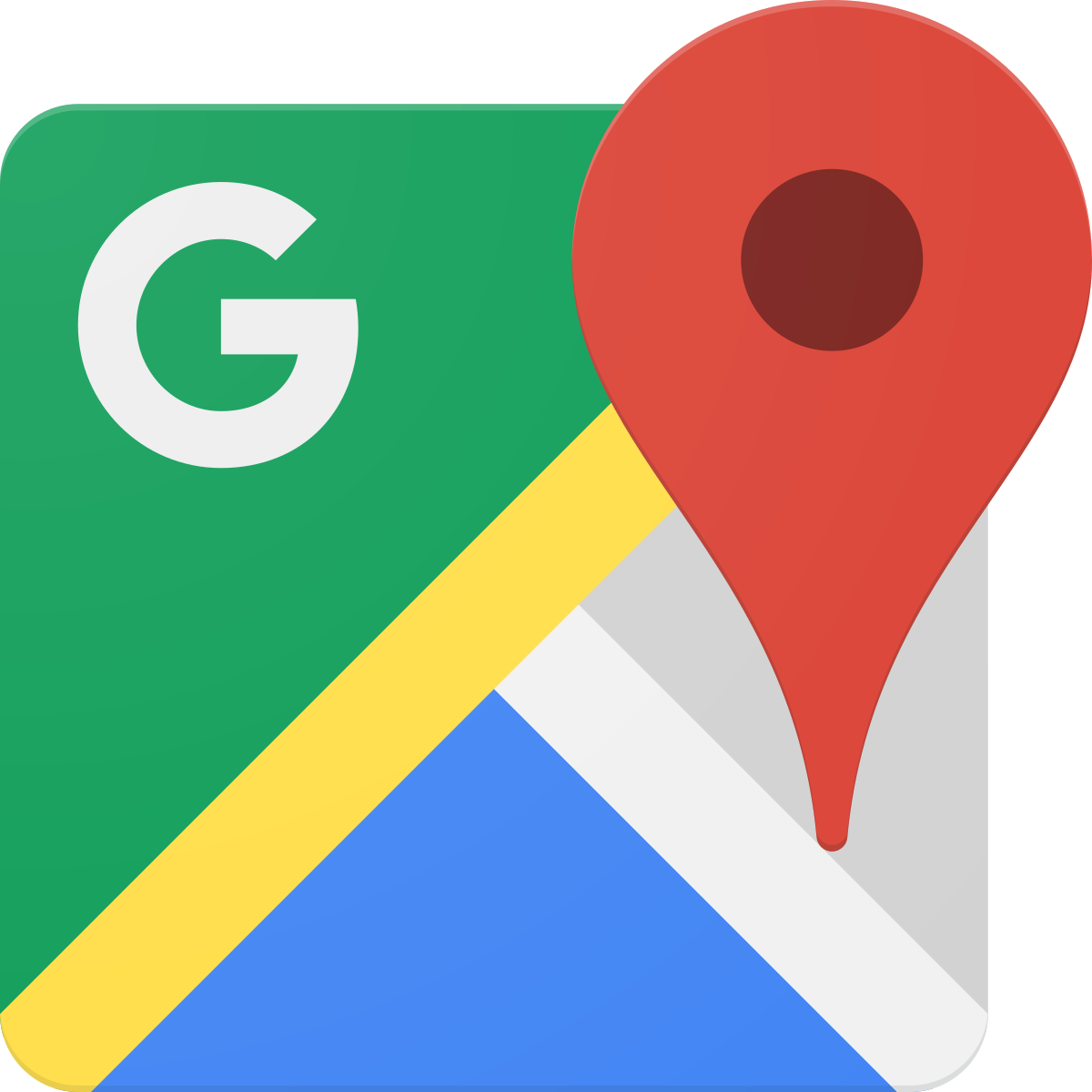 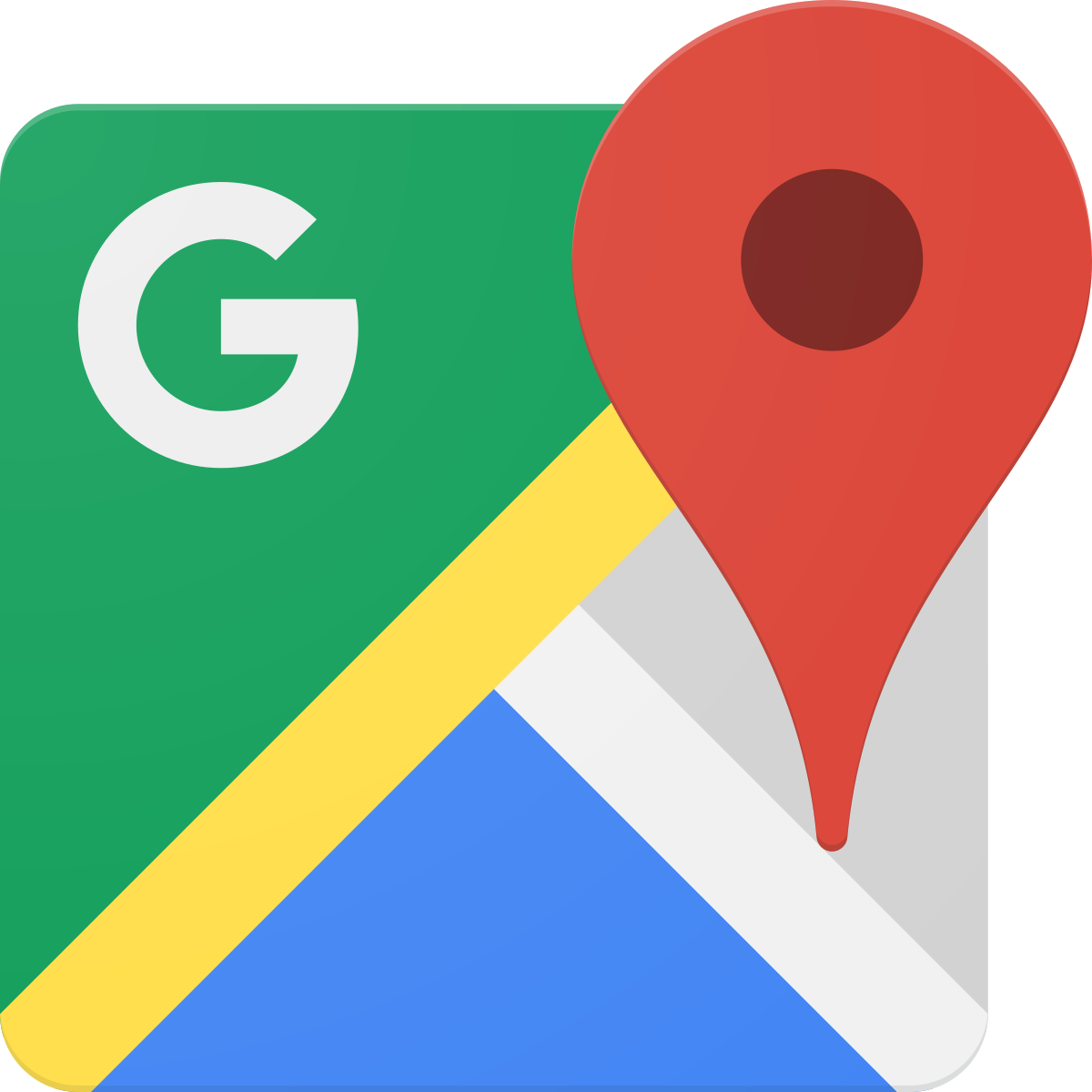